Cyberinfrastructure and Its Application
CReSIS REU Presentation
July 12 2011
Geoffrey Fox
gcf@indiana.edu            
 http://www.infomall.org    http://www.futuregrid.org  

Director, Digital Science Center, Pervasive Technology Institute
Associate Dean for Research and Graduate Studies,  School of Informatics and Computing
Indiana University Bloomington
[Speaker Notes: SALSA is 
Service Aggregated Linked Sequential Activities]
Important Trends
Data Deluge in all fields of science
Multicore implies parallel computing important again
Performance from extra cores – not extra clock speed
GPU enhanced systems can give big power boost
Clouds – new commercially supported data center model replacing compute grids (and your general purpose computer center)
Light weight clients: Sensors, Smartphones and tablets accessing and supported by backend services in cloud
Commercial efforts moving much faster than academia in both innovation and deployment
Big Data in Many Domains
According to one estimate, we created 150 exabytes (billion gigabytes) of data in 2005. This year, we will create 1,200 exabytes
PC’s have ~100 Gigabytes disk and 4 Gigabytes of memory

Size of the web ~ 3 billion web pages: MapReduce at Google was on average processing 20PB per day in January 2008

During 2009, American drone aircraft flying over Iraq and Afghanistan sent back around 24 years’ worth of video footage
http://www.economist.com/node/15579717
New models being deployed this year will produce ten times as many data streams as their predecessors, and those in 2011 will produce 30 times as many

~108 million sequence records in GenBank in 2009, doubling in every 18 months

~20 million purchases at Wal-Mart a day

90 million Tweets a day

Astronomy, Particle Physics, Medical Records …


The Fourth Paradigm: Data-Intensive Scientific Discovery
Large Hadron Collider at CERN; record ~100 Petabytes data to find Higgs Boson
[Speaker Notes: For each category, give examples, e.g. Astronomy solon 20 TB night, 
http://www.datacenterknowledge.com/archives/2009/12/22/the-data-crunching-powerhouse-behind-avatar/]
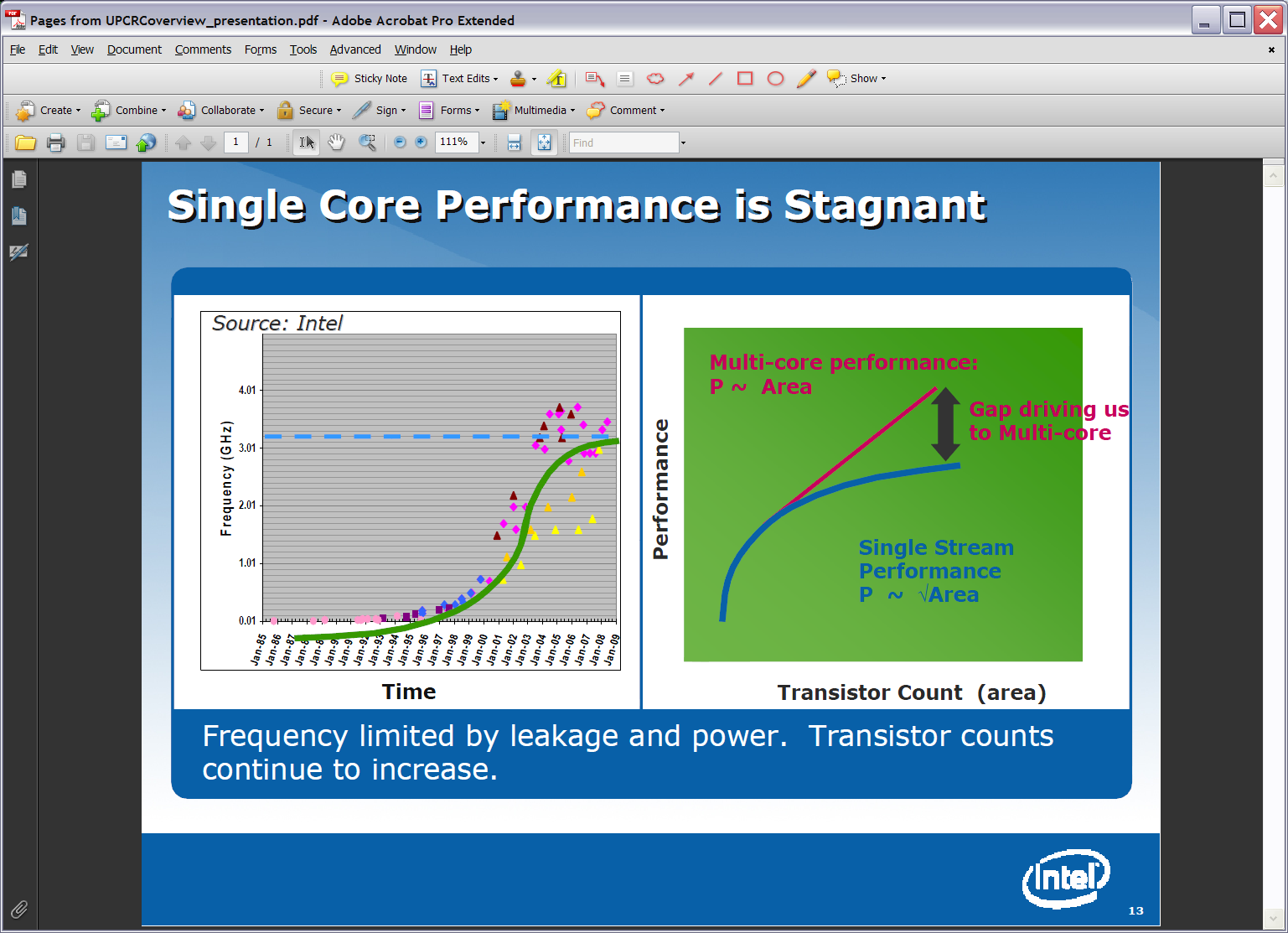 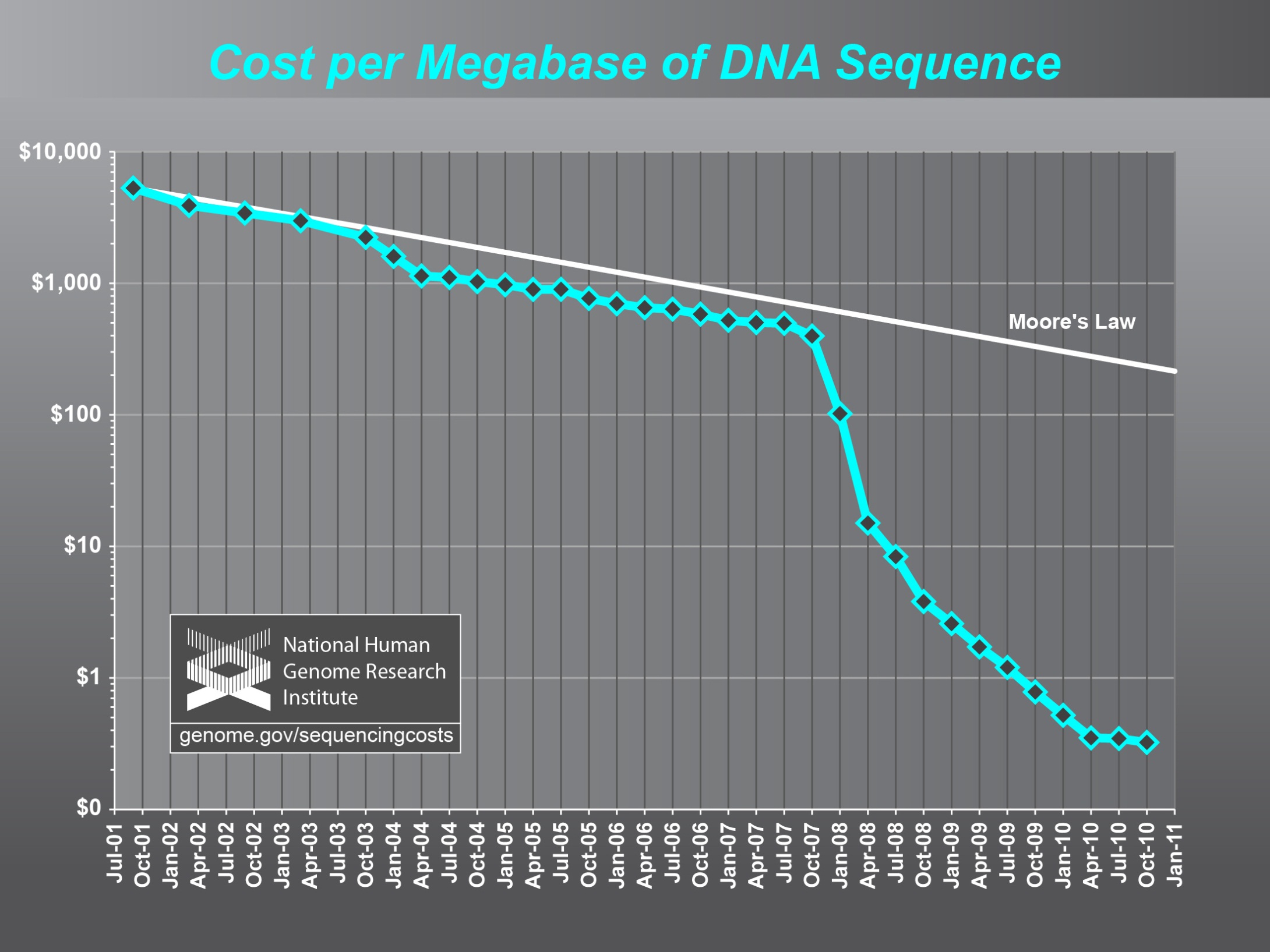 What is Cyberinfrastructure
Cyberinfrastructure is (from NSF) infrastructure that supports distributed research and learning (e-Science, e-Research, e-Education) 
Links data, people, computers
Exploits Internet technology (Web2.0 and Clouds) adding (via Grid technology) management, security, supercomputers etc.
It has two aspects: parallel – low latency (microseconds) between nodes and distributed – highish latency (milliseconds) between nodes
Parallel needed to get high performance on individual large simulations, data analysis etc.; must decompose problem
Distributed aspect integrates already distinct components – especially natural for data (as in biology databases etc.)
6
6
e-moreorlessanything
‘e-Science is about global collaboration in key areas of science, and the next generation of infrastructure that will enable it.’ from inventor of term John Taylor Director General of Research Councils UK, Office of Science and Technology
 e-Science is about developing tools and technologies that allow scientists to do ‘faster, better or different’ research
Similarly e-Business captures the emerging view of corporations as dynamic virtual organizations linking employees, customers and stakeholders across the world. 
This generalizes to e-moreorlessanything including e-DigitalLibrary, e-FineArts, e-HavingFun and e-Education
A deluge of data of unprecedented and inevitable size must be managed and understood.
People (virtual organizations), computers, data (including sensors and instruments) must be linked via hardware and software networks
7
7
The Span of Cyberinfrastructure
High definition videoconferencing linking people across the globe
Digital Library of music, curriculum, scientific papers
Flickr, Youtube, Amazon ….
Simulating a new battery design (exascale problem)
Sharing data from world’s telescopes
Using cloud to analyze your personal genome
Enabling all to be equal partners in creating knowledge and converting it to wisdom
Analyzing Tweets…documents to discover which stocks will crash; how disease is spreading; linguistic inference; ranking of institutions
8
Data Centers Clouds & Economies of Scale I
Range in size from “edge” facilities to megascale.
Economies of scale
Approximate costs for a small size center (1K servers) and a larger, 50K server center.
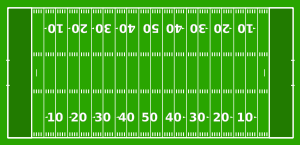 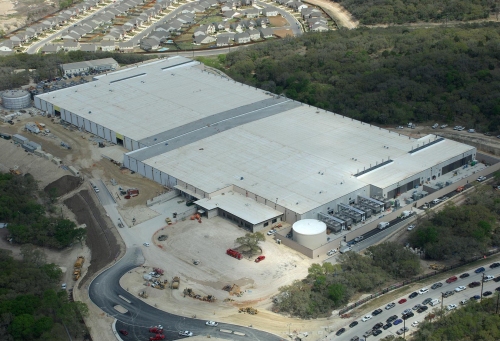 Each data center is 
11.5 times 
the size of a football field
2 Google warehouses of computers on the banks of the Columbia River, in The Dalles, Oregon
Such centers use 20MW-200MW 
(Future) each  with 150 watts per CPU
Save money from large size, positioning with cheap power and access with Internet
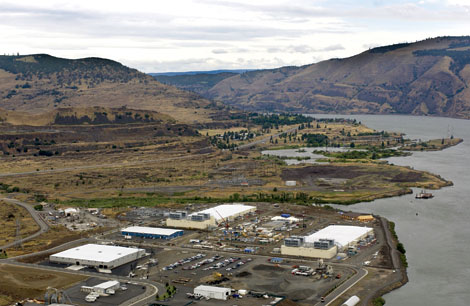 Data Centers, Clouds & Economies of Scale II
Builds giant data centers with 100,000’s of computers; ~ 200-1000 to a shipping container with Internet access
“Microsoft will cram between 150 and 220 shipping containers filled with data center gear into a new 500,000 square foot Chicago facility. This move marks the most significant, public use of the shipping container systems popularized by the likes of Sun Microsystems and Rackable Systems to date.”
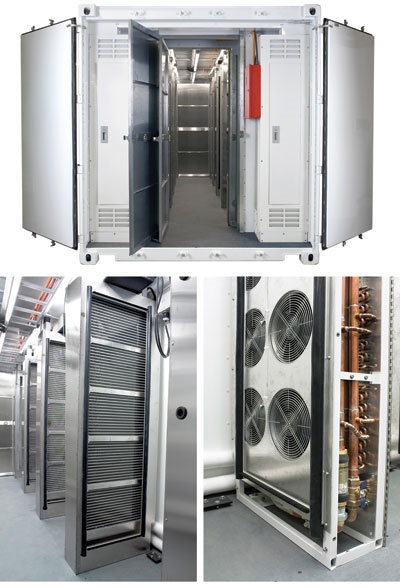 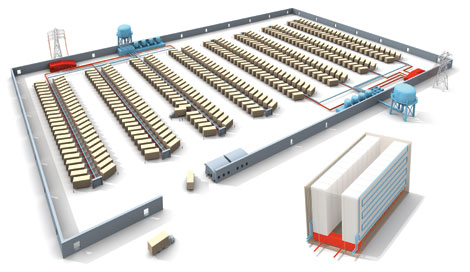 10
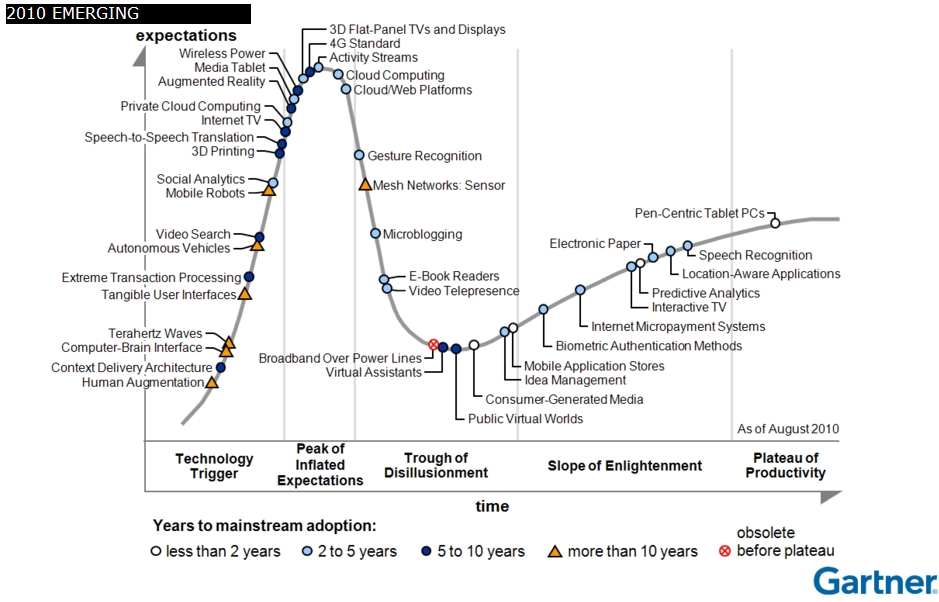 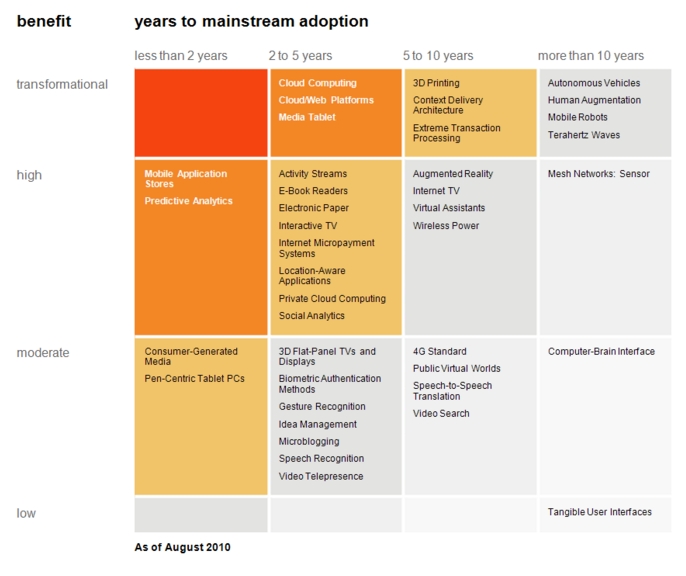 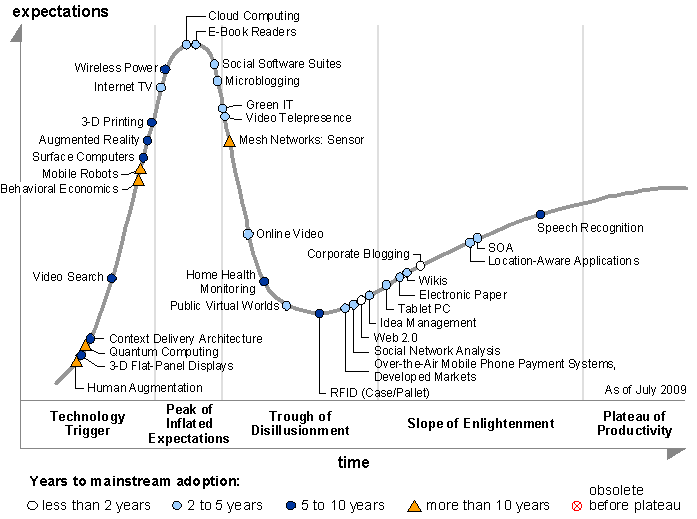 Transformational



High





Moderate


Low
Gartner 2009 Hype Curve
Clouds, Web2.0
Service Oriented Architectures
Cloud Computing

Cloud Web Platforms

Media Tablet
Clouds and Jobs
Clouds are a major industry thrust with a growing fraction of IT expenditure that IDC estimates will grow to $44.2 billion direct investment in 2013 while 15% of IT investment in 2011 will be related to cloud systems with a 30% growth in public sector.
Gartner also rates cloud computing high on list of critical emerging technologies with for example “Cloud Computing” and “Cloud Web Platforms” rated as transformational (their highest rating for impact) in the next 2-5 years.
Correspondingly there is and will continue to be major opportunities for new jobs in cloud computing with a recent European study estimating there will be 2.4 million new cloud computing jobs in Europe alone by 2015. 
Cloud computing is an attractive for projects focusing on workforce development. Note that the recently signed “America Competes Act” calls out the importance of economic development in broader impact of NSF projects
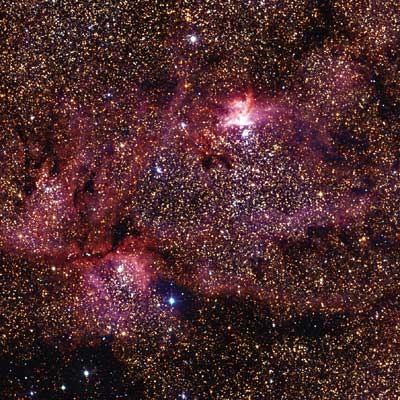 “The Universe is now being explored systematically, in a panchromatic way, over a range of spatial and temporal scales that lead to a more complete, and less biased understanding of its constituents, their evolution, their origins, and the physical processes governing them.”

Towards a National Virtual Observatory
Tracking the Heavens
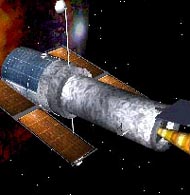 Hubble Telescope
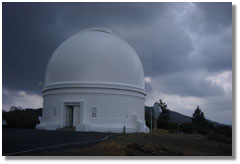 Palomar Telescope
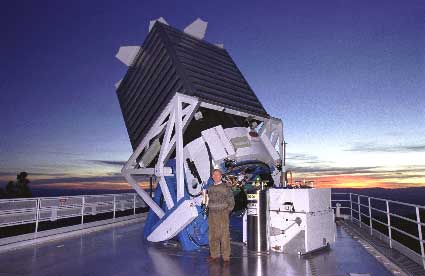 Sloan Telescope
Virtual Observatory Astronomy GridIntegrate Experiments
Radio
Far-Infrared
Visible
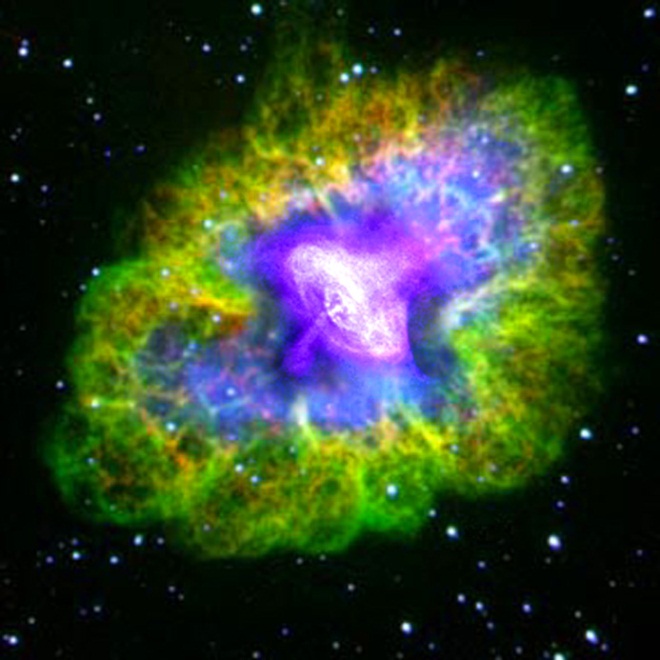 Dust Map
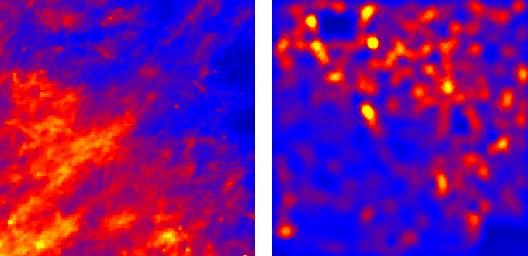 14
Visible + X-ray
Galaxy Density Map
Particle Physics at the CERN LHC
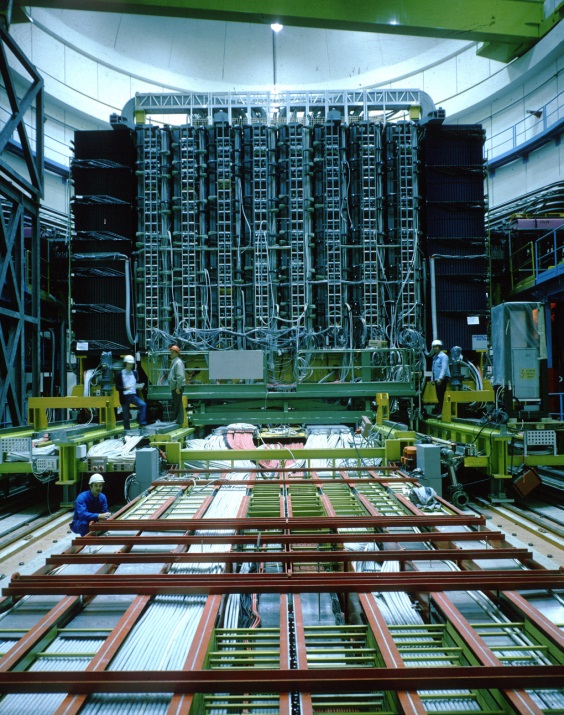 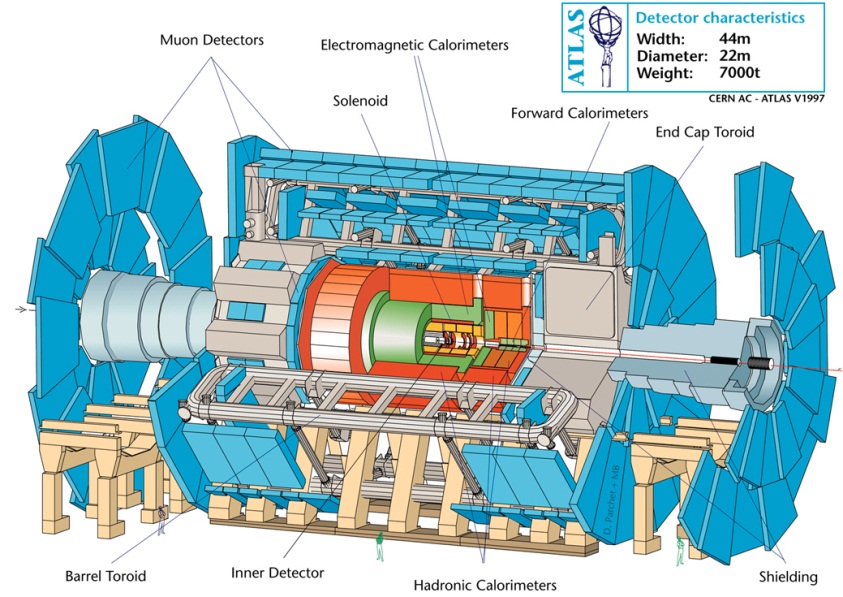 ATLAS at LHC, 2006-2020
150*106 sensors
UA1 at CERN 1981-1989
"hermetic detector"
LHC experimental collaborations (e.g. ATLAS) typically involve over 100 institutes and over 1000 physicists world wide
15
European Grid Infrastructure
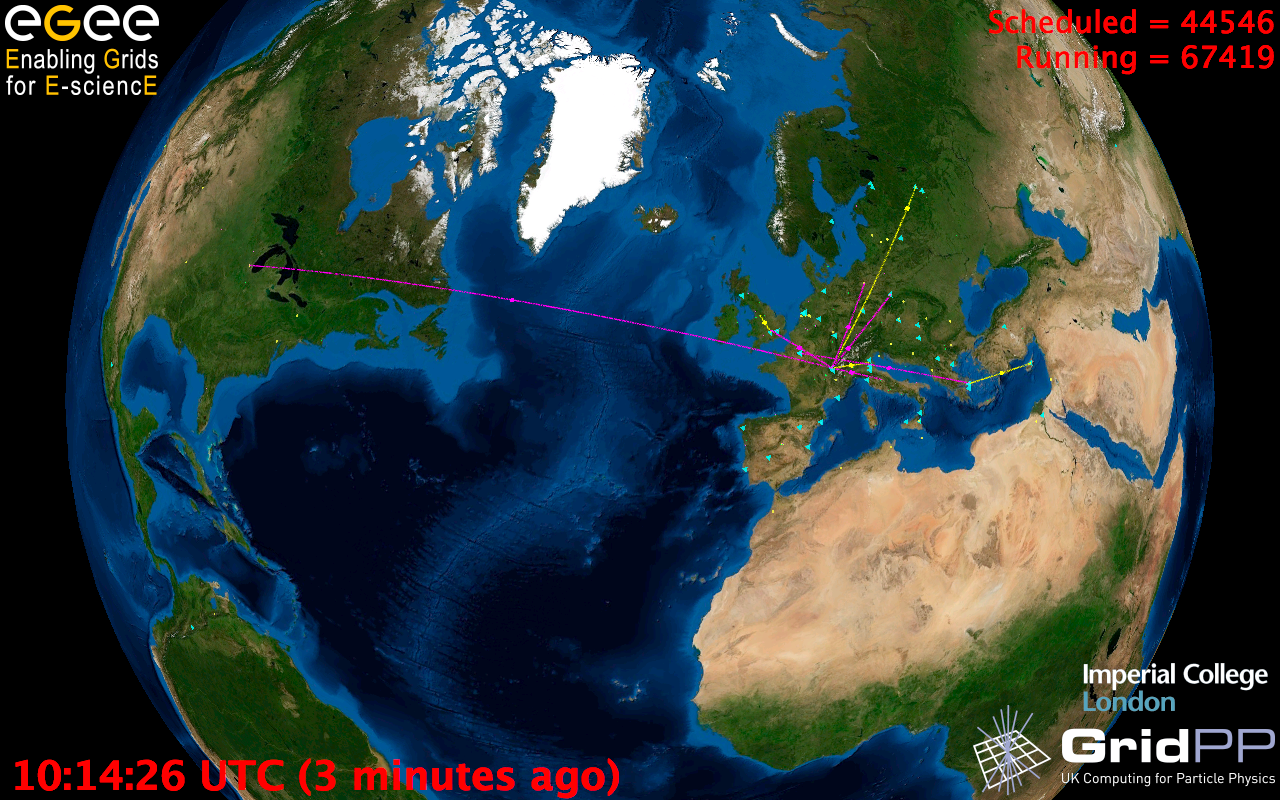 Status April 2010 (yearly increase)
10000 users: +5%
243020  LCPUs (cores): +75%
40PB disk: +60%
61PB tape: +56%
15 million jobs/month: +10%
317 sites: +18%
52 countries: +8%
175 VOs: +8%
29 active VOs: +32%
NSF & EC - Rome 2010
16
1/10/2010
TeraGrid Example: Astrophysics
Science: MHD and star formation; cosmology at galactic scales (6-1500 Mpc) with various components: star formation, radiation diffusion, dark matter
Application: Enzo (loosely similar to: GASOLINE, etc.)
Science Users: Norman, Kritsuk (UCSD), Cen, Ostriker, Wise (Princeton),  Abel (Stanford), Burns (Colorado), Bryan (Columbia), O’Shea (Michigan State), Kentucky, Germany, UK, Denmark, etc.
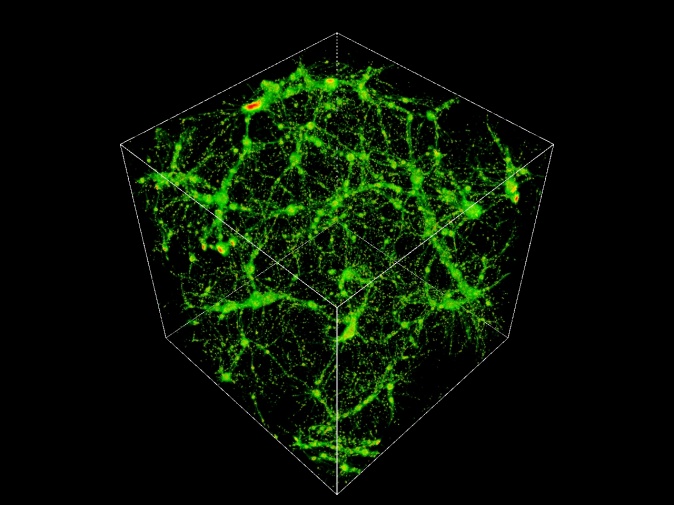 [Speaker Notes: The StarGate demo at SC09 combined steps 5 and 6, using 10 Gbps ESnet connection and 10 Gbps Dynamic Circuit Network (DCN) – 150 TB was moved from NICS to ANL for rendering on GPU cluster, results were streamed to OptiPortal at SC – our network tradeoffs include similar options.

The full simulation takes 3 months real time at NICS, moving data to ANL takes 3 nights – moving the data is practical, if it can be made simple and reliable.
http://www.lbl.gov/cs/Archive/news112009.html]
DNA Sequencing Pipeline
Illumina/Solexa                     Roche/454 Life Sciences     Applied Biosystems/SOLiD
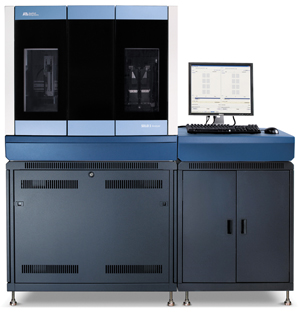 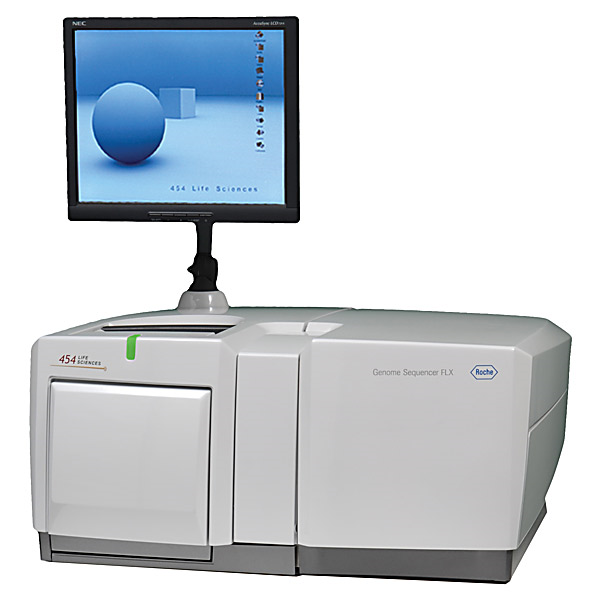 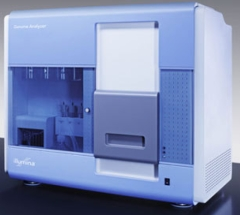 Pairwise
clustering
Blocking
MDS
Internet
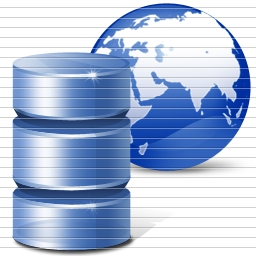 Visualization
    Plotviz
Form block
Pairings
Sequence
alignment
Dissimilarity
Matrix
N(N-1)/2 values
FASTA FileN Sequences
~300 million base pairs per day leading to
~3000 sequences per day per instrument
? 500 instruments at ~0.5M$ each
Read Alignment
MPI
MapReduce
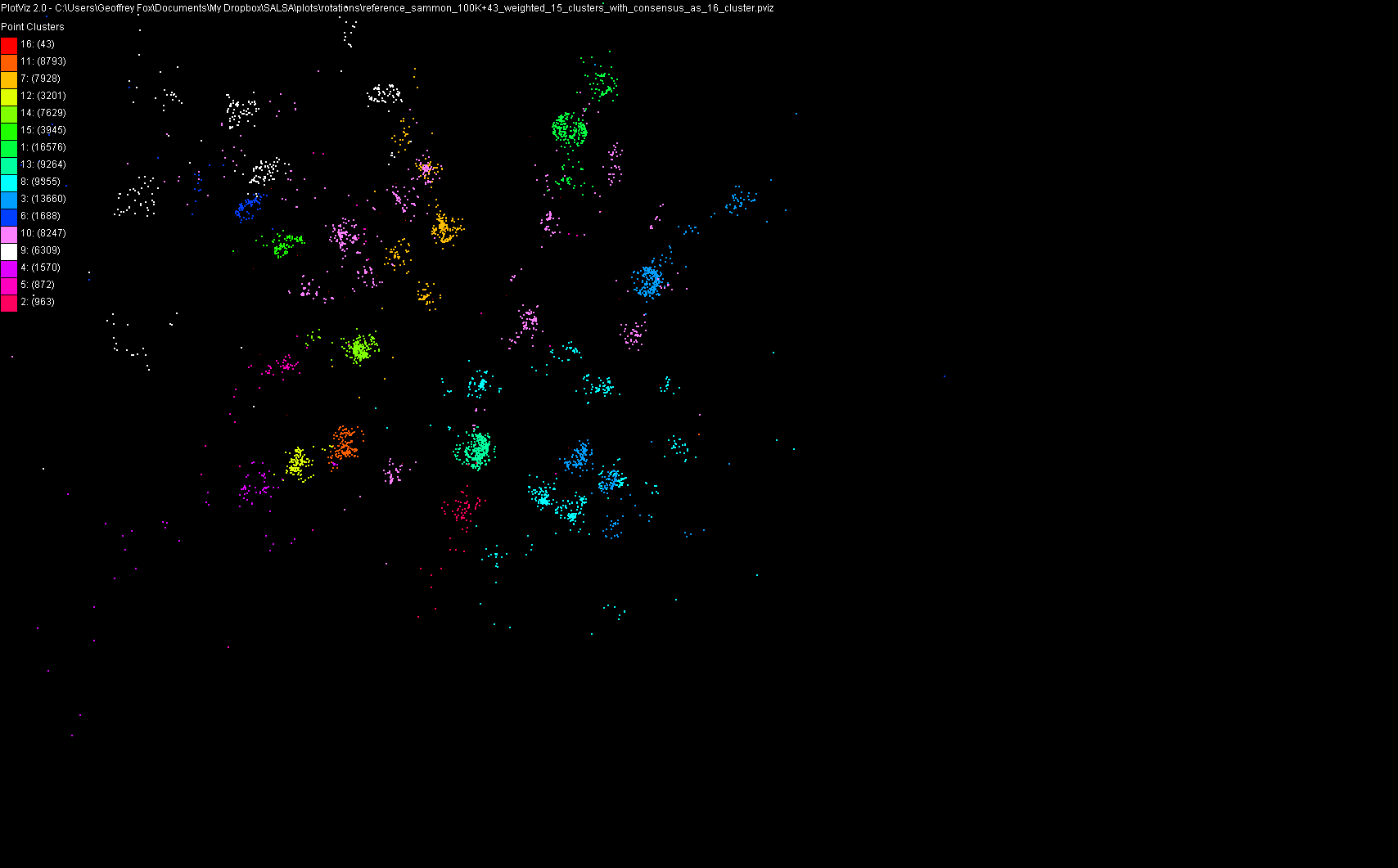 100,043 Metagenomics Sequences
Lightweight Cyberinfrastructure to support mobile Data gathering expeditions plus classic central resources (as a cloud)
20
See talk by Je’aime Powell ECSU
Cyberinfrastructure
Supports the Expeditions with light weight field system – hardware and system support
Then perform offline processing at Kansas, Indiana and ECSU 
Indiana and ECSU facilities and initial field work funded by NSF PolarGrid MRI which is now (essentially) completed
Initial basic processing to Level 1B
Extension to L3 with image processing and data exploration environment
Data is archived at NSIDC
Prasad Gogineni With the on-site processing capabilities provided by PolarGrid, we are able to quickly identify Radio Frequency Interference (RFI) related problems and develop appropriate  mitigation techniques. Also, the on-site processing capability allows us to process and post data to our website within 24 hours after a flight is completed. This enables scientific and technical personnel  in the continental United States to evaluate the results and provide the field team with near real-time feedback on the quality of the data. The review of results also allows us to re-plan and re-fly critical areas of interest in a timely manner.
IU Field Support, Spring 2011
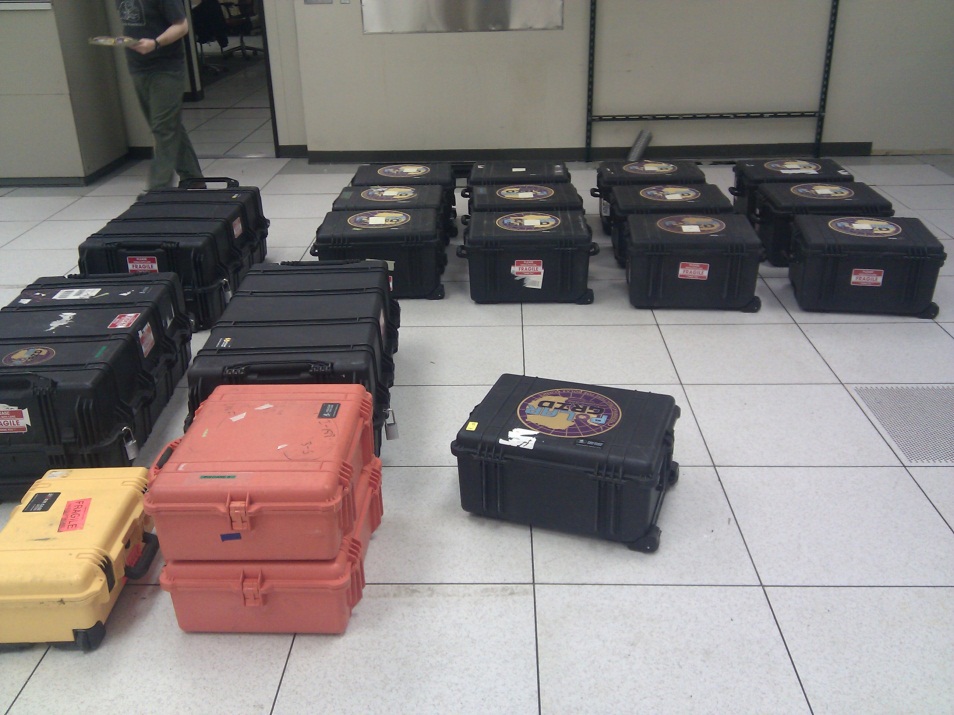 OIB and Twin Otter flights simultaneously, two engineers in the field
The most equipment IU has sent to the field in any season
processing and data transfer server at each site
two arrays at each field site
Largest set of data capture/backup jobs yet between CReSIS/IU
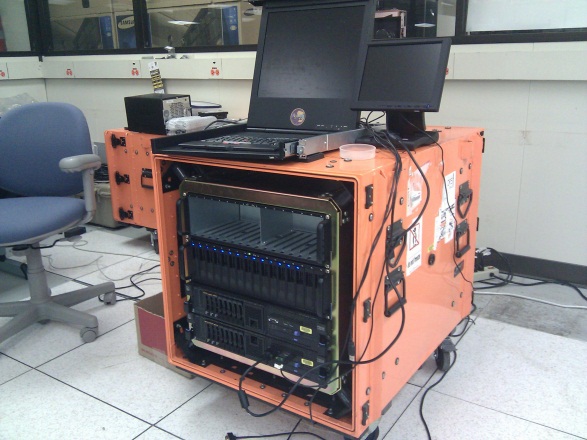 Supporting Higher Level Data Products
Image Processing
Data Browsing Portal from Cloud
Standalone Data Access in the field
Visualization
Hidden Markov Method based  Layer Finding
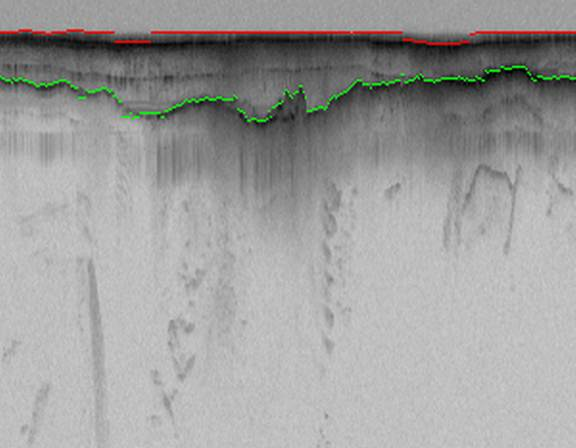 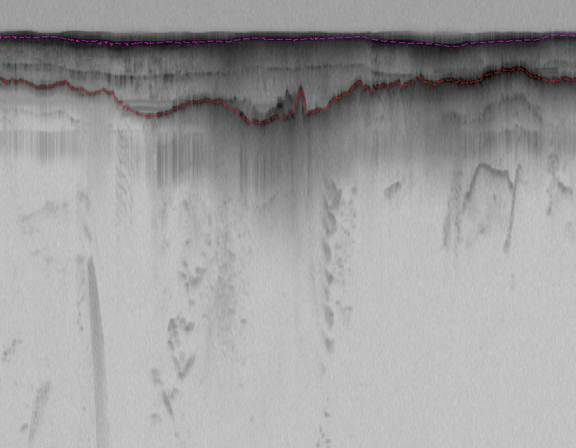 P. Felzenszwalb, O. Veksler, Tiered Scene Labeling with Dynamic Programming, IEEE Conference on Computer Vision and Pattern Recognition (CVPR), 2010
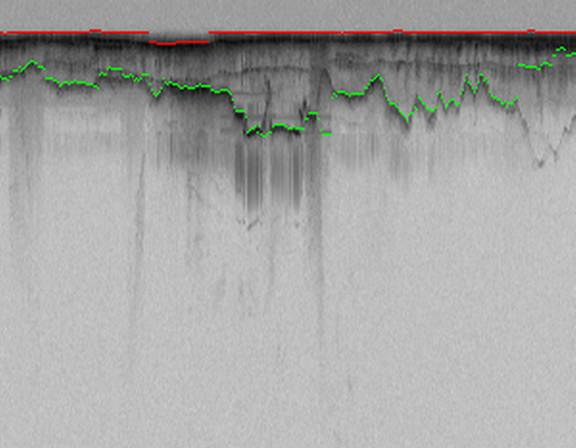 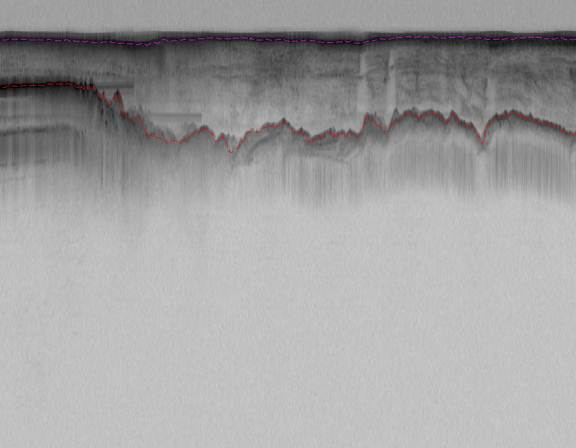 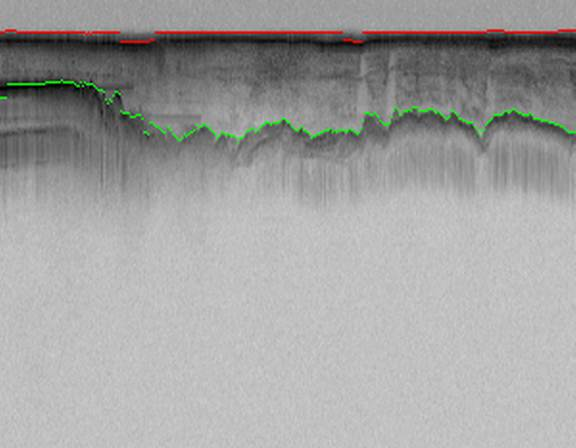 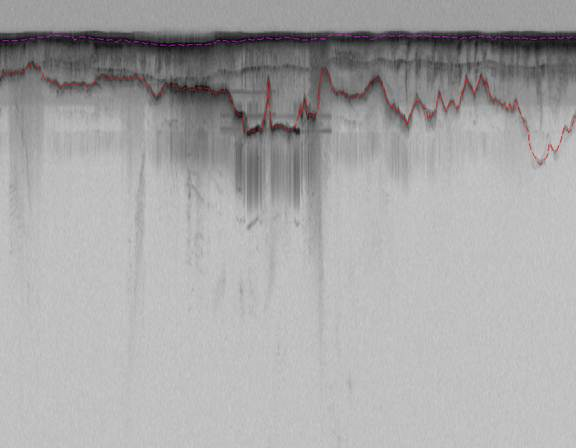 Current CReSIS Data Organization
The data are organized by season. Seasons are broken into data segments which are contiguous blocks of data where the radar parameters do not change. 
Data segments are broken into frames (typically 50 km in length). Associated data for each frame are stored in different file formats CSV (flight path), MAT (depth sounder data), PDFs (image products).
CReSIS data products website lists direct download links for individual files.
PolarGrid Data Browser Goals
Organize the data files by its spatial attributes.
Support multiple protocols for different user groups, such as KML service and direct spatial database access.
Support efficient access methods in different computing and network environments. 
Cloud and Field (standalone) versions
Support high level spatial analyses functions powered by spatial database
PolarGrid Data Browser Architecture
Cloud Access
Field Access
WMS
Matlab/GIS
Single User
Two main components: Cloud distribution service and special service for PolarGrid field crew.
Data synchronization is supported among multiple spatial databases.
GIS Cloud Service
Field Service
SpatiaLite
SQLite Database
GeoServer
Spatial Database
Data Portal
Spatial Database
Virtual Appliance
Virtual Storage
Service
Multiple Users
(local network)
KML
Google Earth
PolarGrid Data Browser:Cloud GIS Distribution Service
Google Earth example: 2009 Antarctica season
Left image: overview of 2009 flight paths
Right image: data access for single frame
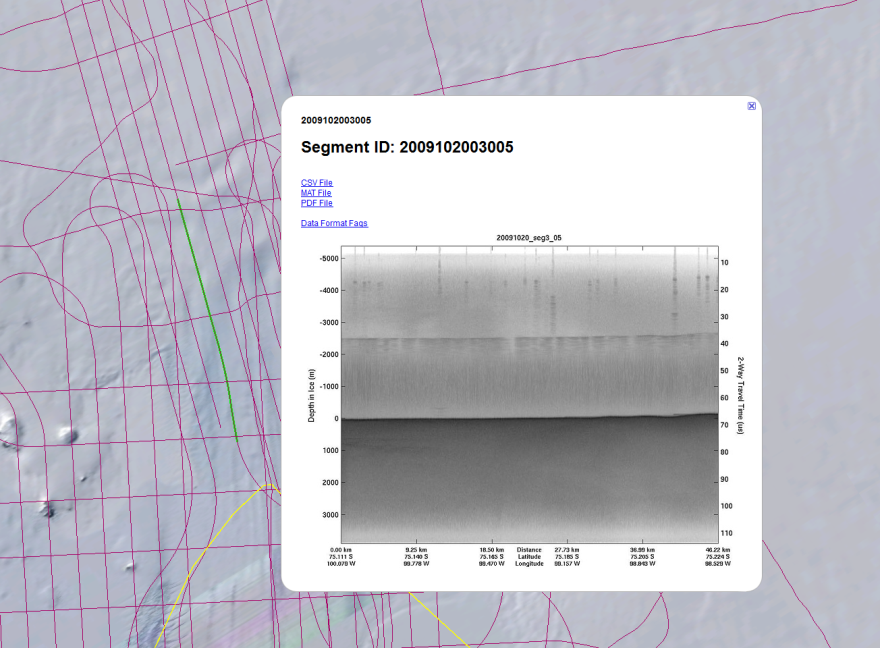 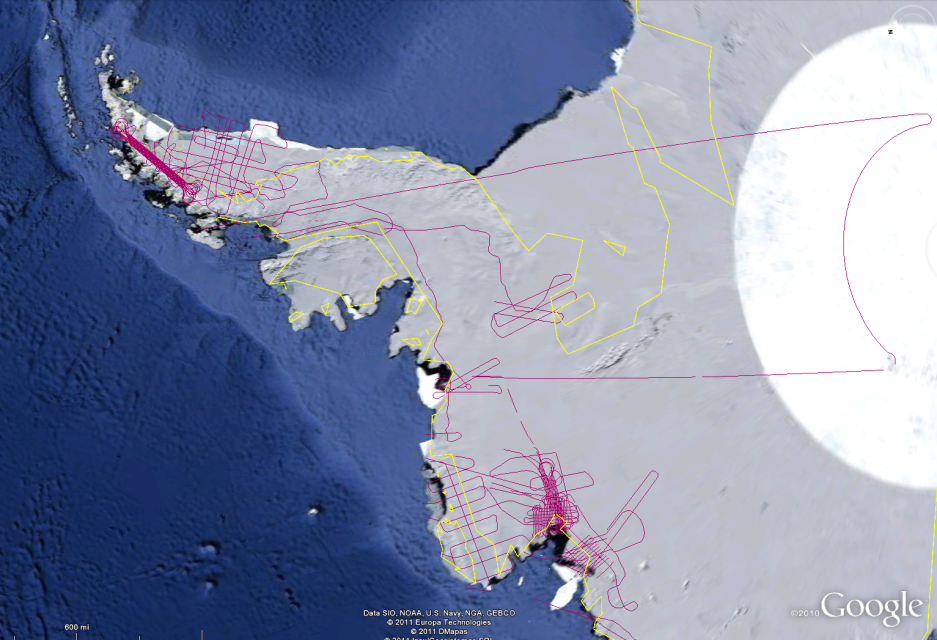 Technologies inCloud GIS Distribution Service
Geospatial sever is based on GeoServer and PostGreSQL (spatial database), and configured inside the Ubuntu virtual machine.
Virtual storage service attaches terabyte storage to the virtual machine.
The Web Map Service (WMS) protocol enables users to access the original data set from Matlab and GIS software. KML distribution is aimed for general users. Data portal are built with Google Map, and can be embedded into any website.
PolarGrid data distribution on Google Earth
Processed on cloud using MapReduce
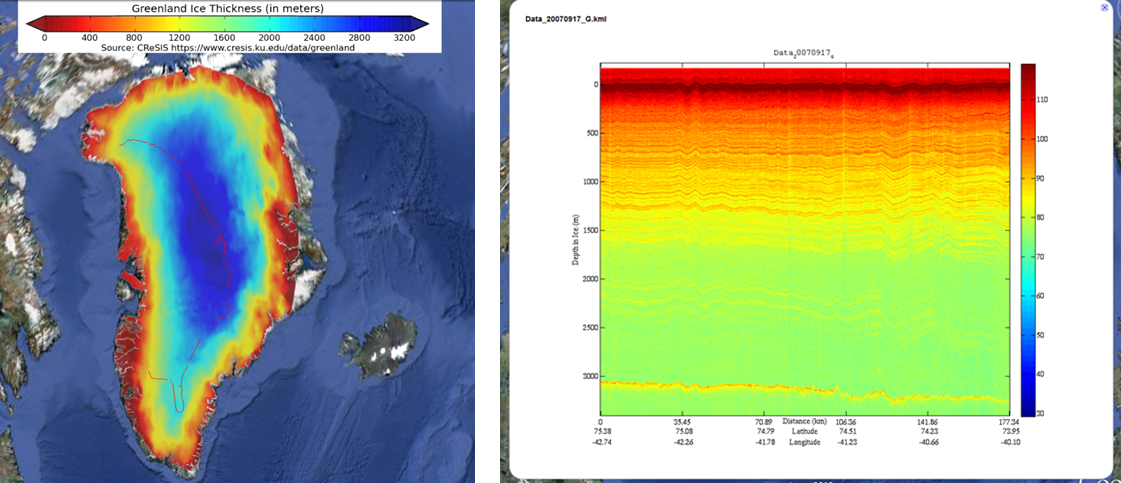 PolarGrid Field Access Service
Field crew has limited computing resource and internet connection.
Essential data set are downloaded from Cloud GIS distribution service, packed as spatial database virtual appliance with SpatiaLite. The whole system can be carried around on a USB flash drive.
Virtual appliance is built on Ubuntu JeOS (just enough operating system), it has almost identical functions as GIS Cloud service, works on local network with VirtualBox. The virtual appliance runs with 256 M virtual memory. 
SpatiaLite database is a light-weight spatial database based on SQLite. It aims at a single user; 
the data can be accessed through GIS software, and a native API for Matlab has also been developed.
PolarGrid Field Access Service
SpatiaLite data access with Quantum GIS interface
Left image: 2009 Antarctica season vector data, originally stored in 828 separate files.
Right image: visual crossover analysis for quality control (work in progress)
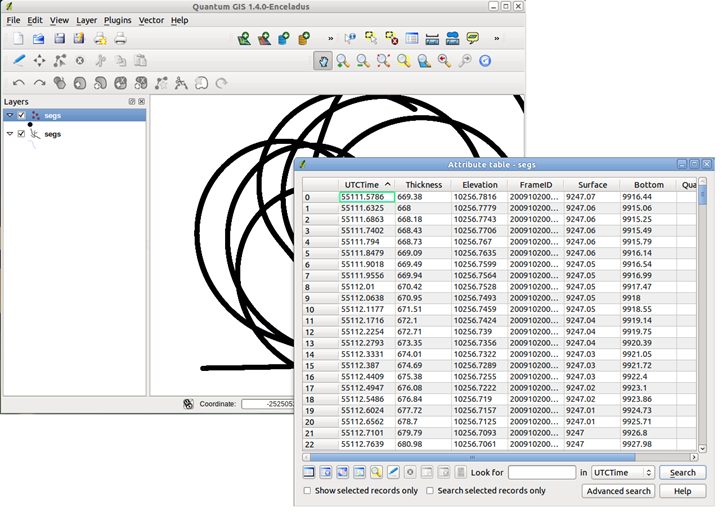 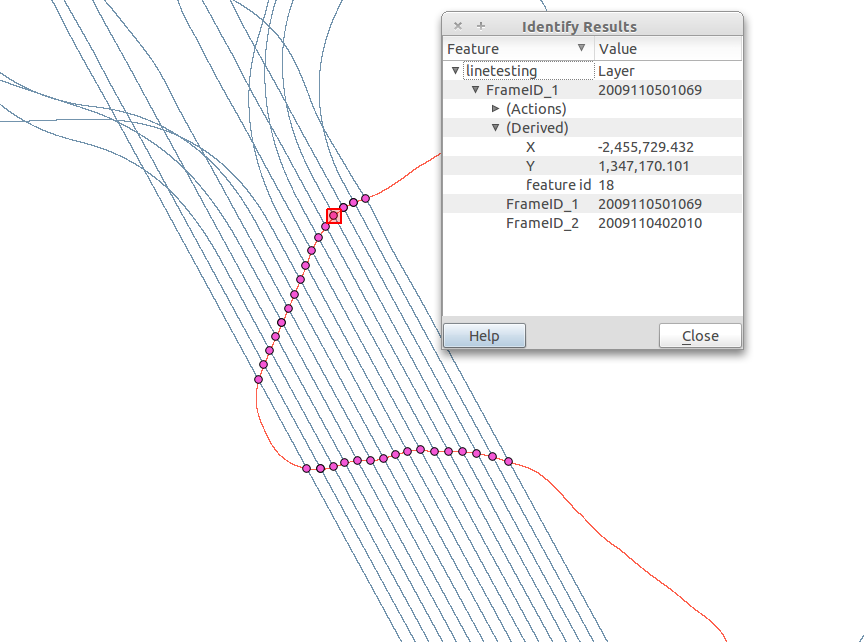 Use of Tiled Screens
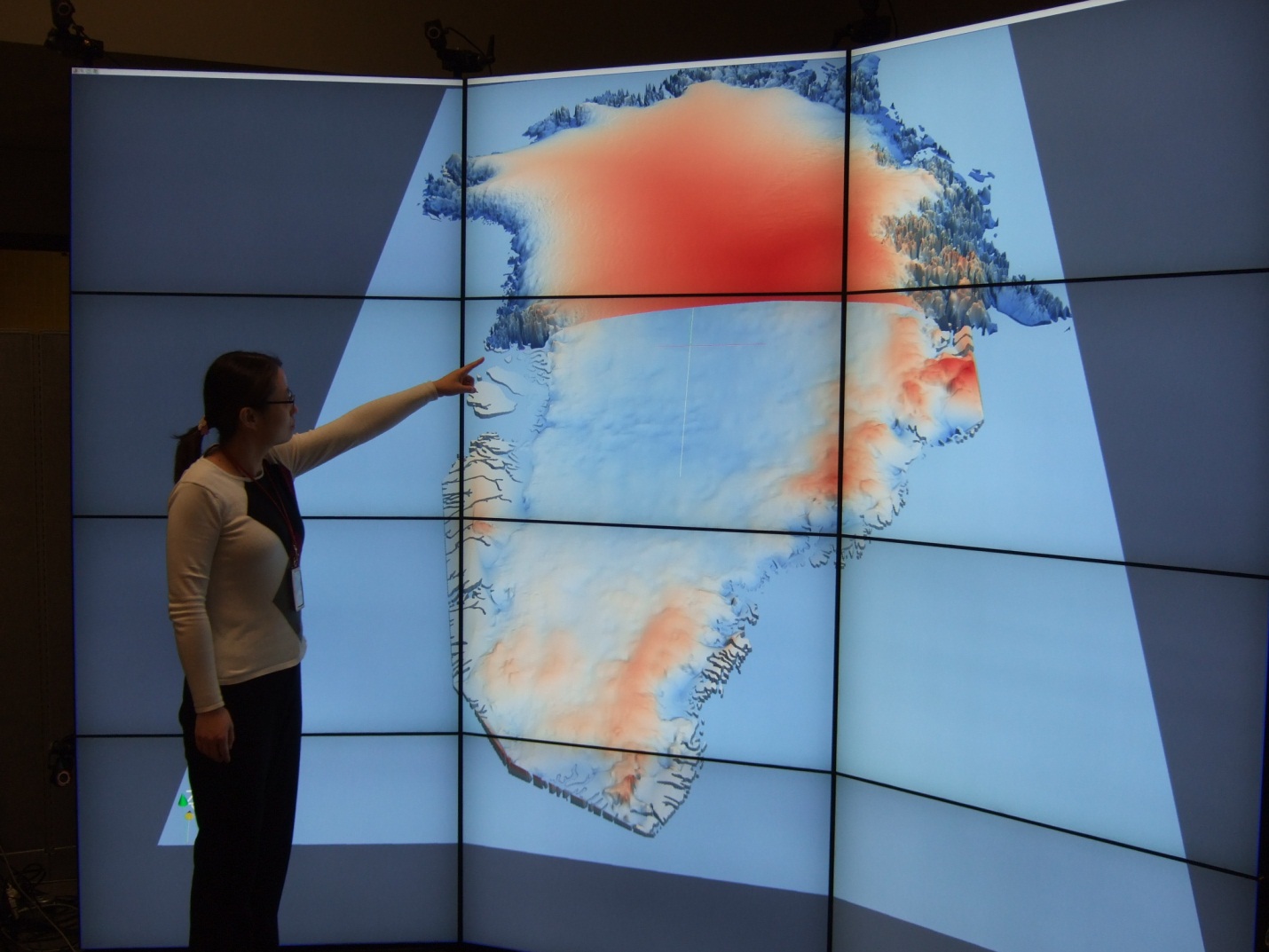 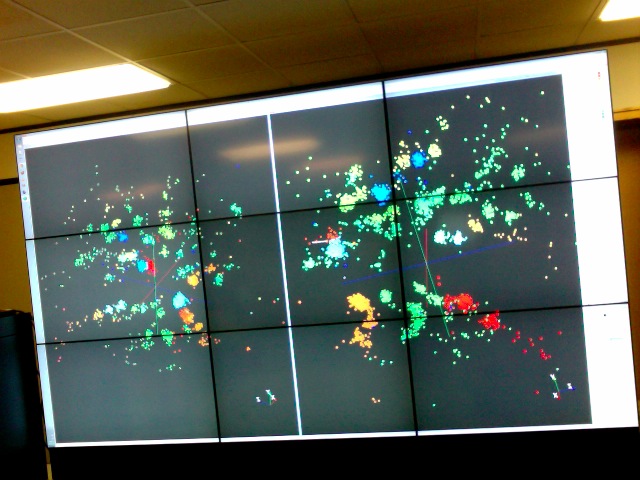 C4 = Continuous Collaborative Computational Cloud
C4 EMERGING VISION
While the internet has changed the way we communicate and get entertainment, we need to empower the next generation of engineers and scientists with technology that enables interdisciplinary collaboration for lifelong learning.

Today, the cloud is a set of services that people explicitly have to access (from laptops, desktops, etc.). In 2020 the C4 will be part of our lives, as a larger, pervasive, continuous experience. The measure of success will be how “invisible” it becomes.
C4 Society Vision
We are no prophets and can’t anticipate what exactly will work, but we expect to have high bandwidth and ubiquitous connectivity for everyone everywhere, even in rural areas (using power-efficient micro data centers the size of shoe boxes). Here the cloud will enable business, fun, destruction and creation of regimes (societies)
Education should also embrace C4
[Speaker Notes: C4 Continuous Collaborative Computational Cloud]
Higher Education 2020
Computational Thinking
Modeling
& Simulation
C4
Continuous
Collaborative
Computational
Cloud
C4
C4 Intelligent Economy
C4 Intelligent People
C4 Intelligent Society
I
N
T
E
C(DE)SE
L
L
I
Internet &
Cyberinfrastructure
G
E
MotivatingIssues  job / education mismatch
  Higher Ed rigidity
  Interdisciplinary work
  Engineering v Science, Little v. Big science
N
C
E
NSF
Educate “Net Generation”
Re-educate pre “Net Generation”
in Science and Engineering
Exploiting and developing C4
C4 Curricula, programs
C4 Experiences (delivery  mechanism)
C4 REUs, Internships, Fellowships
CDESE is Computational and Data-enabled Science and Engineering
ADMI Cloudy View on Computing WorkshopJune 2011
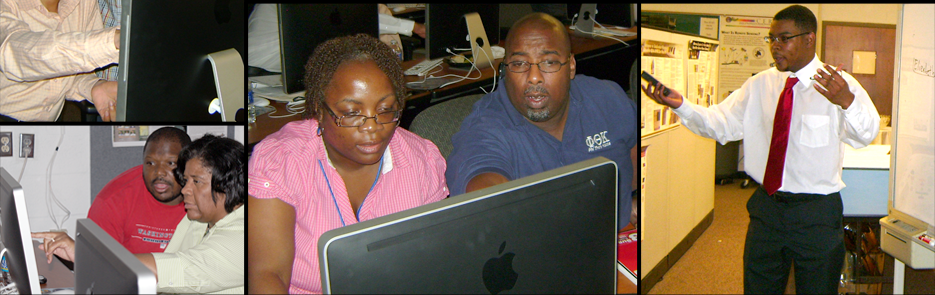 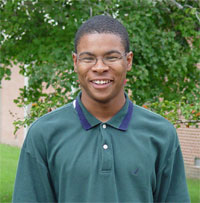 Concept and Delivery byJerome Mitchell: 
Undergraduate ECSU, 
Masters Kansas, PhD Indiana
Jerome took two courses from IU in this area Fall 2010 and Spring 2011
ADMI: Association of Computer and Information Science/Engineering Departments at Minority Institutions
Offered on FutureGrid (see later)
10 Faculty and Graduate Students from ADMI Universities
The workshop provided information from cloud programming models to case studies of scientific applications on FutureGrid. 
At the conclusion of the workshop, the participants indicated that they would incorporate cloud computing into their courses and/or research.
ADMI Cloudy View on Computing Workshop Participants
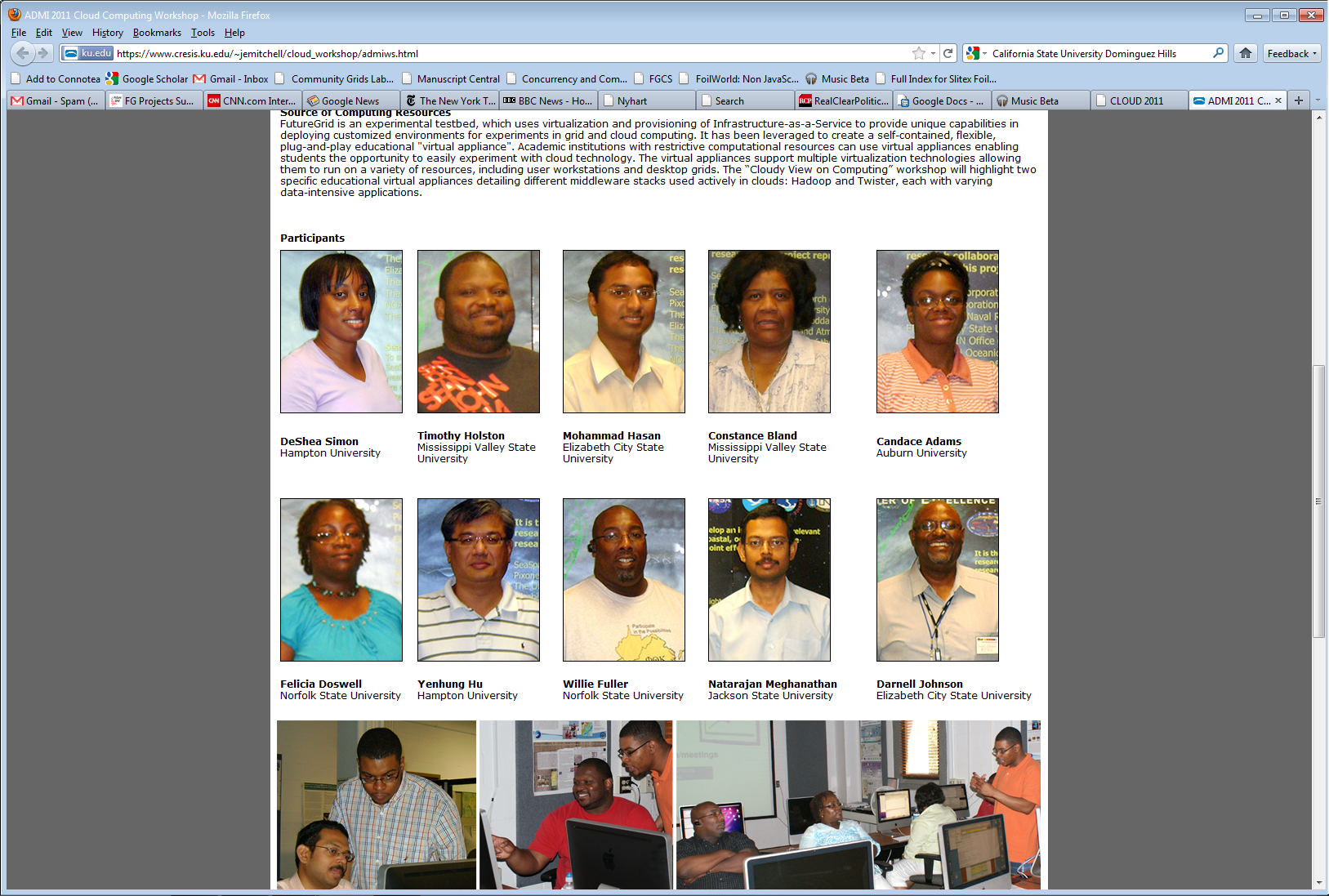 Workshop Purpose
Introduce ADMI to the basics of the emerging Cloud Computing paradigm
Learn how it came about
Understand its enabling technologies 
Understand the computer systems constraints, tradeoffs, and techniques of setting up and using cloud 
Teach ADMI how to implement algorithms in the Cloud
Gain competence in cloud programming models for distributed processing of large datasets.
Understand how different algorithms can be implemented and executed on cloud frameworks
Evaluating the performance and identifying bottlenecks when mapping applications to the clouds
3-way Cyberinfrastructure
Use it in faculty, graduate student and undergraduate research
~12 students each summer at IU from ADMI
Teach it as it involves areas of Information Technology with lots of job opportunities
Use it to support distributed learning environment
A cloud backend for course materials and collaboration
Tiled display for visualization
Green computing infrastructure
Some Next Steps
Develop Appliances (Virtual machine based preconfigured computer systems) to support programming laboratories
Offer Cloud Computing course with
Web portal support
FutureGrid or Appliances locally
Distance delivery
Deliver first to ECSU, then other MSI’s
Write proposals with Linda Hayden at ECSU and …
Develop Cloud Computing Certificates and other degree offerings
Masters, Undergraduate, Continuing education …..
US Cyberinfrastructure Context
There are a rich set of facilities
Production TeraGrid facilities with distributed and shared memory
Experimental “Track 2D” Awards
FutureGrid: Distributed Systems experiments cf. Grid5000
Keeneland: Powerful GPU Cluster
Gordon: Large (distributed) Shared memory system with SSD aimed at data analysis/visualization
Open Science Grid aimed at High Throughput computing and strong campus bridging
42
TeraGrid: 3 Petaflops
High Performance Networks (40 GB/sec)
The TeraGrid currently delivers an average of 420,000 cpu-hours per day
50 petabytes of online and archival data storage
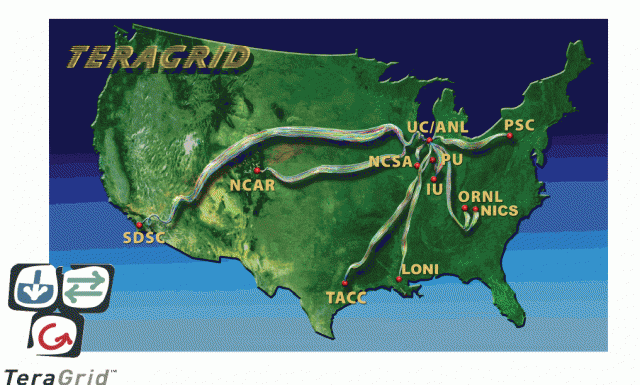 FutureGrid key Concepts I
FutureGrid is a 4 year $15M project with 7 clusters at 5 sites across country with 8 funded partners
FutureGrid is a flexible testbed supporting Computer Science and Computational Science experiments in
Innovation and scientific understanding of distributed computing (cloud, grid) and parallel computing paradigms
The engineering science of middleware that enables these paradigms
The use and drivers of these paradigms by important applications
The education of a new generation of students and workforce on the use of these paradigms and their applications
interoperability, functionality, performance or evaluation
FutureGrid key Concepts II
Rather than loading images onto VM’s, FutureGrid supports Cloud, Grid and Parallel computing environments by dynamically provisioning software as needed onto “bare-metal”
Image library for MPI, OpenMP, Hadoop, Dryad, gLite, Unicore, Globus, Xen, ScaleMP (distributed Shared Memory), Nimbus, Eucalyptus, OpenNebula, KVM, Windows …..
Growth comes from users depositing novel images in library
Each use of FutureGrid is an experiment that is reproducible
Developing novel software to support these goals which build on Grid5000 in France
Image1
Image2
ImageN
…
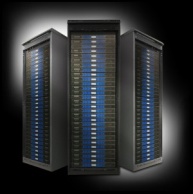 Choose
Load
Run
FutureGrid Partners
Indiana University (Architecture, core software, Support)
Purdue University (HTC Hardware)
San Diego Supercomputer Center at University of California San Diego (INCA, Monitoring)
University of Chicago/Argonne National Labs (Nimbus)
University of Florida (ViNE, Education and Outreach)
University of Southern California Information Sciences (Pegasus to manage experiments) 
University of Tennessee Knoxville (Benchmarking)
University of Texas at Austin/Texas Advanced Computing Center (Portal)
University of Virginia (OGF, Advisory Board and allocation)
Center for Information Services and GWT-TUD from Technische Universtität Dresden. (VAMPIR)
Red institutions have FutureGrid hardware
FutureGrid: a Grid/Cloud/HPC Testbed
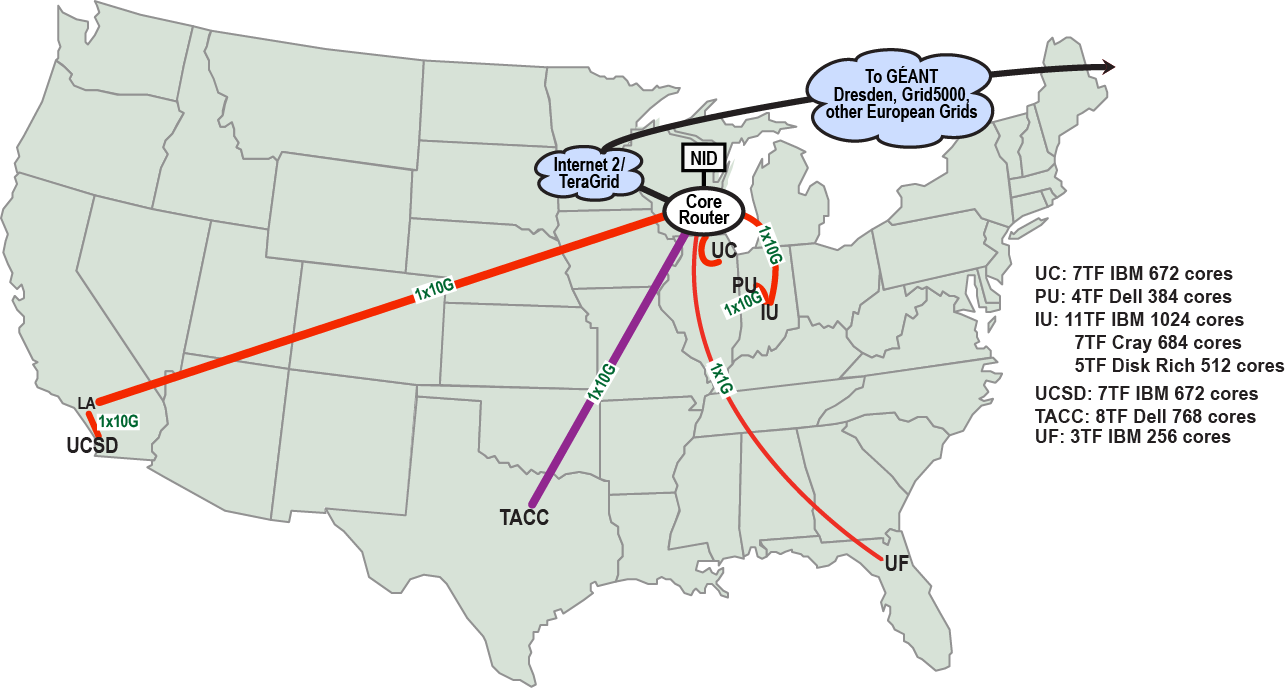 NID: Network Impairment Device
PrivatePublic
FG Network
5 Use Types for FutureGrid
Training Education and Outreach
Semester and short events; promising for outreach
Interoperability test-beds
Grids and Clouds; OGF really needed this
Domain Science applications
Life science highlighted
Computer science
Largest current category
Computer Systems Evaluation
TeraGrid (TIS, TAS, XSEDE), OSG, EGI
48
Education & Outreach on FutureGrid
Build up tutorials on supported software
Support development of curricula requiring privileges and systems destruction capabilities that are hard on conventional TeraGrid
Offer suite of appliances (customized VM based images) supporting online laboratories
Supporting several workshops including Virtual Summer School on “Big Data” July 26-30 2010; TeraGrid ‘10 “Cloud technologies, data-intensive science and the TG” August 2010; CloudCom conference tutorials Nov 30-Dec 3 2010; ADMI Cloudy View of Computing workshop June 2011
Experimental class use at Indiana, Florida and LSU